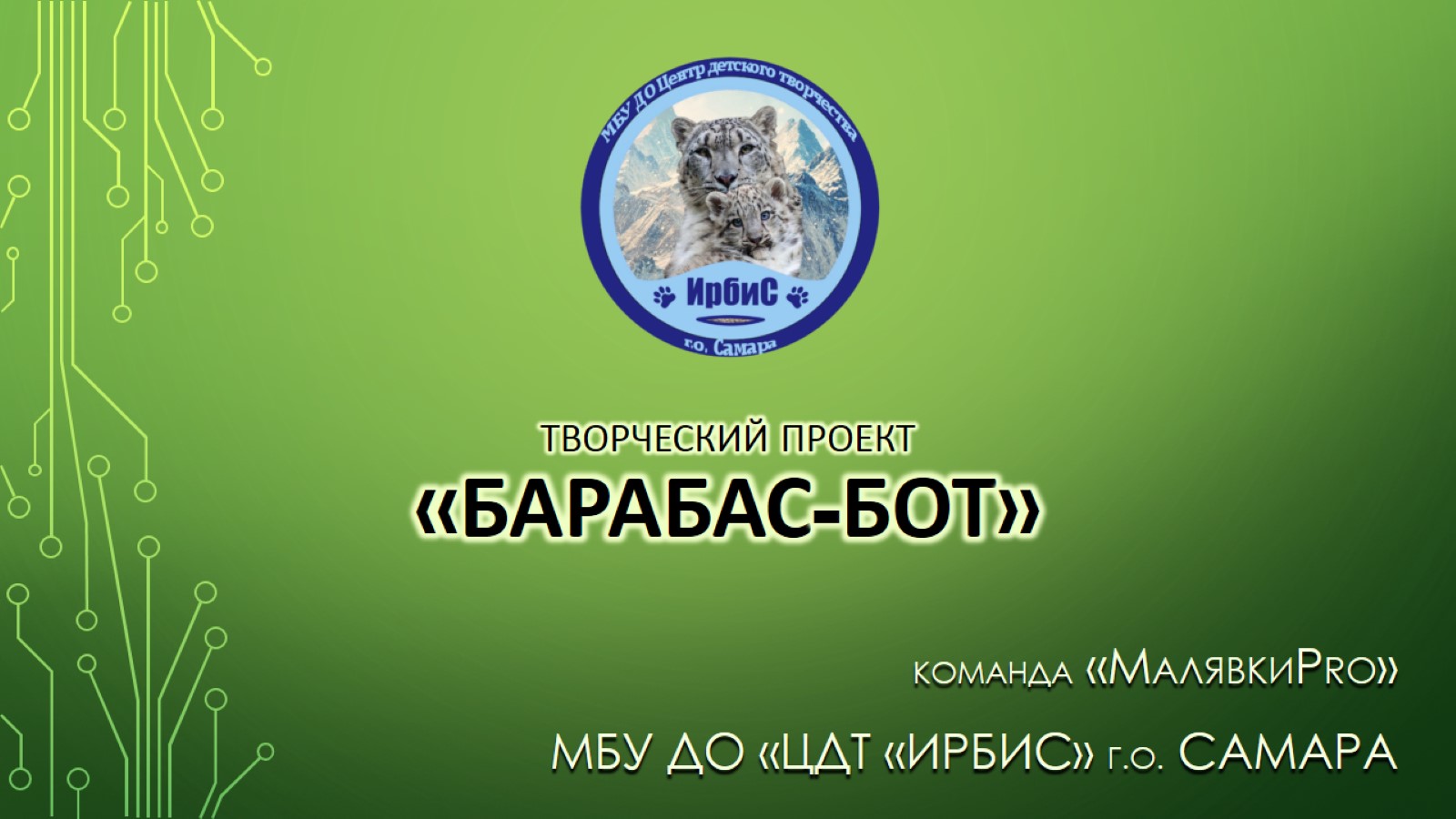 Творческий проект«барабас-бот»
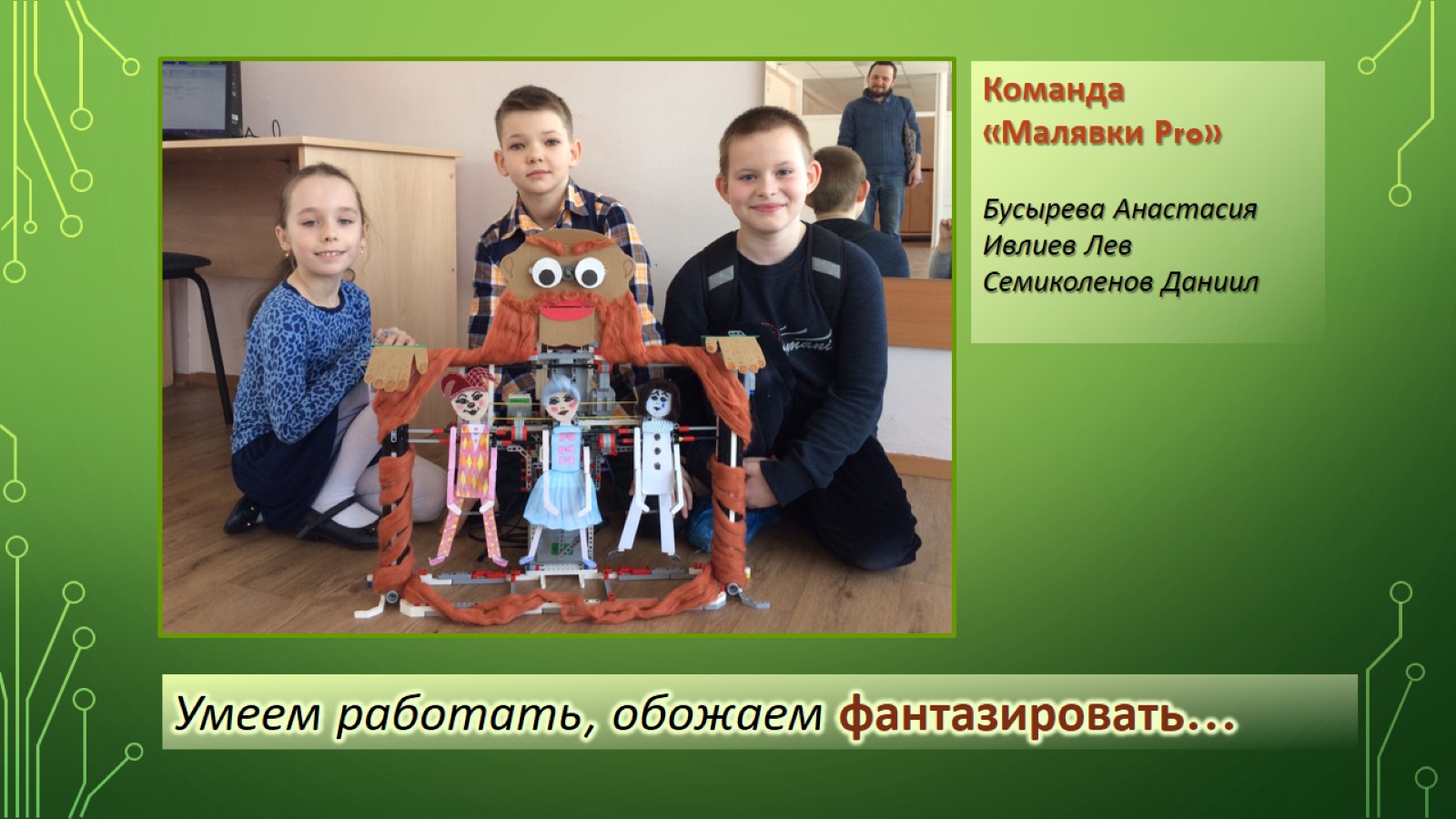 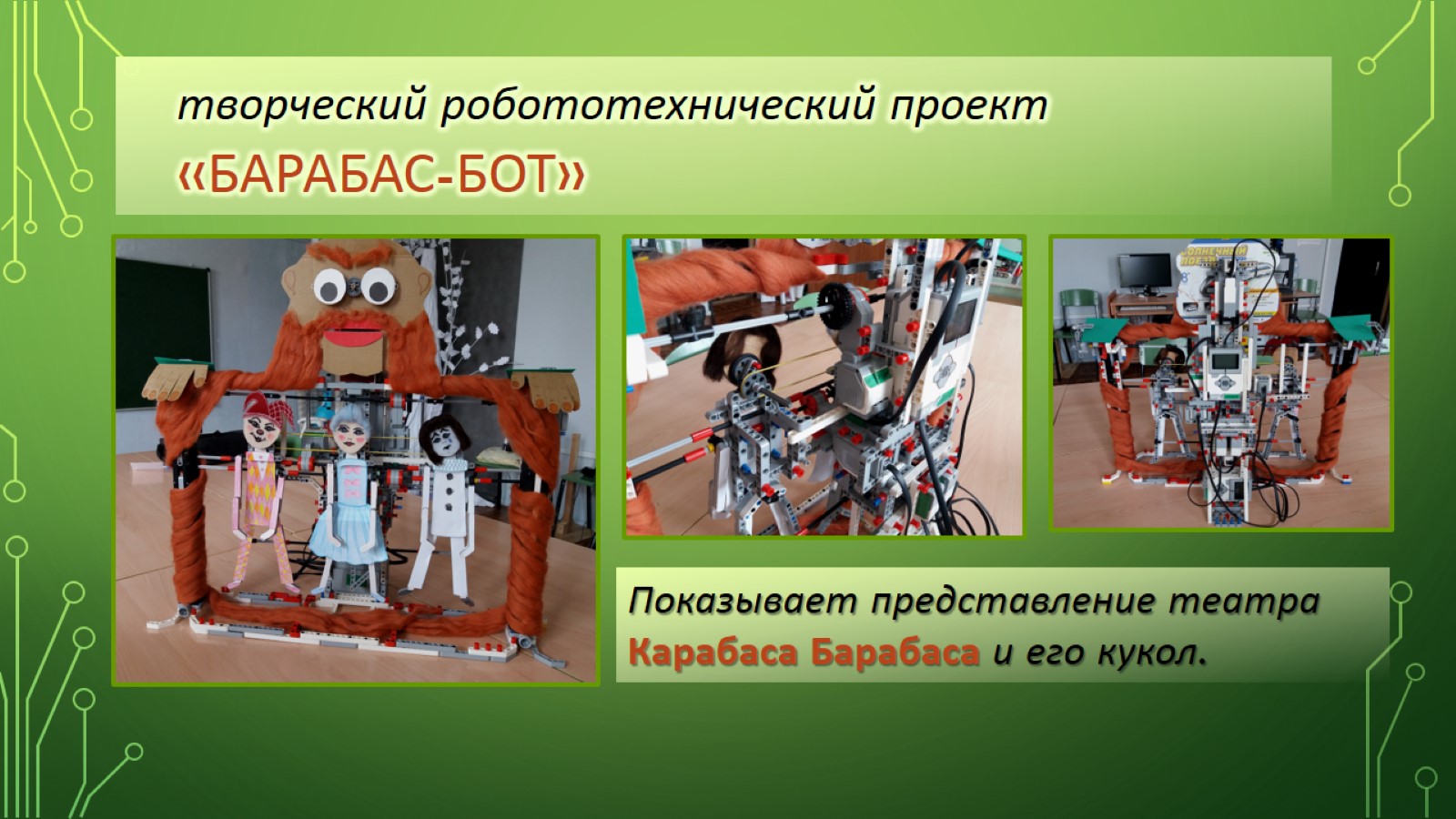